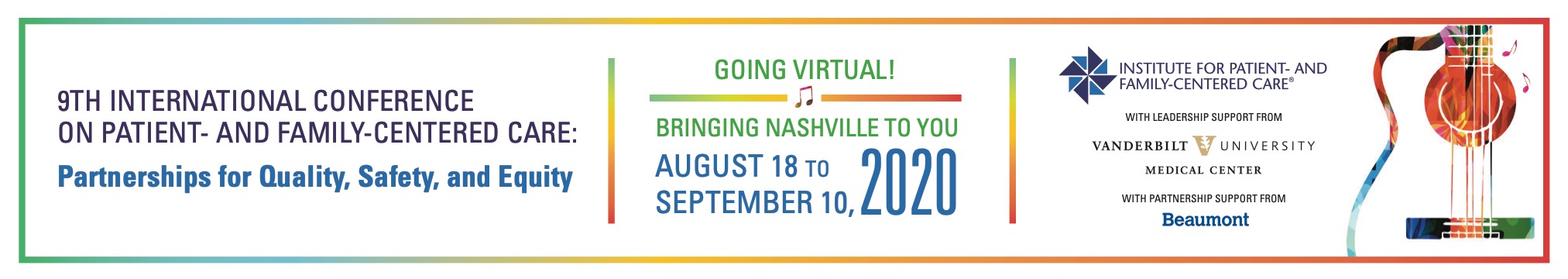 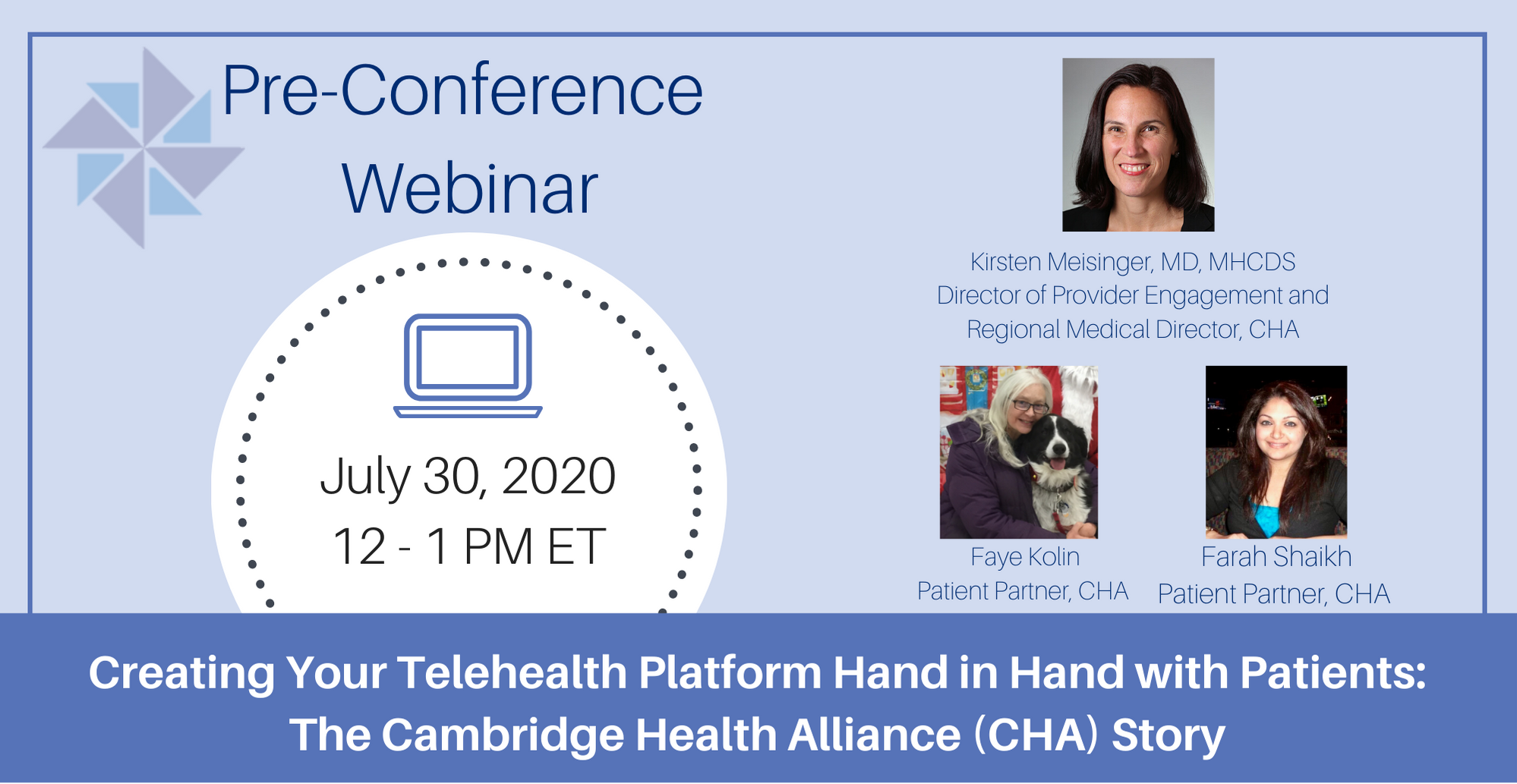 [Speaker Notes: Title with Line Under, Bulleted List]
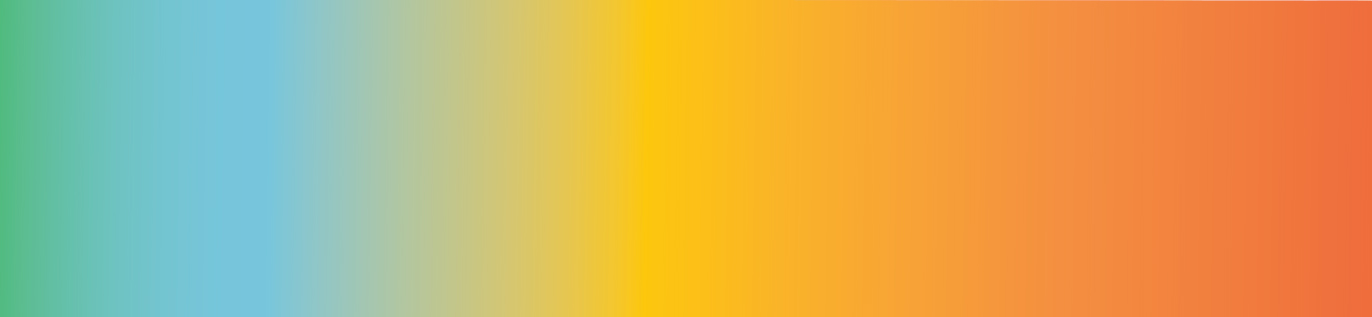 Helpful Tips
All participants will be muted upon entering 
For optimal viewing, choose “Gallery View” in the top right hand corner of the Zoom window
Please post questions and comments in the chat box
A recording of this webinar will posted within 24 hours to IPFCC’s website.
Technical issues with Zoom – please call or text Natasha Reed at 646-789-1613
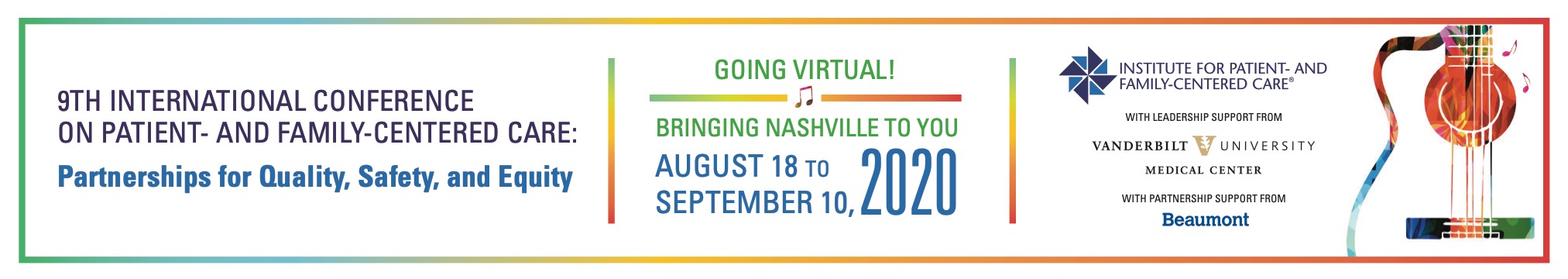 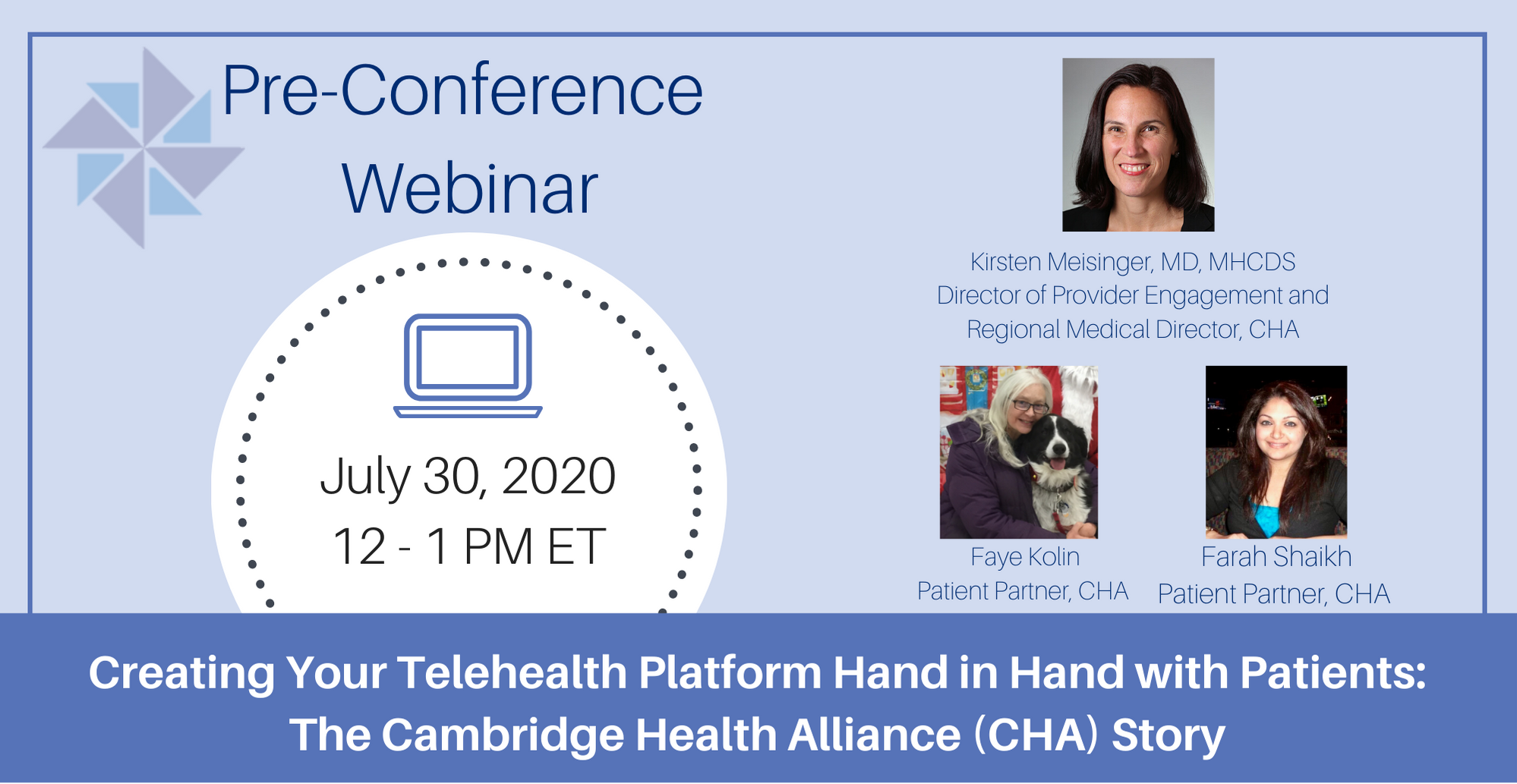 [Speaker Notes: Title with Line Under, Bulleted List]
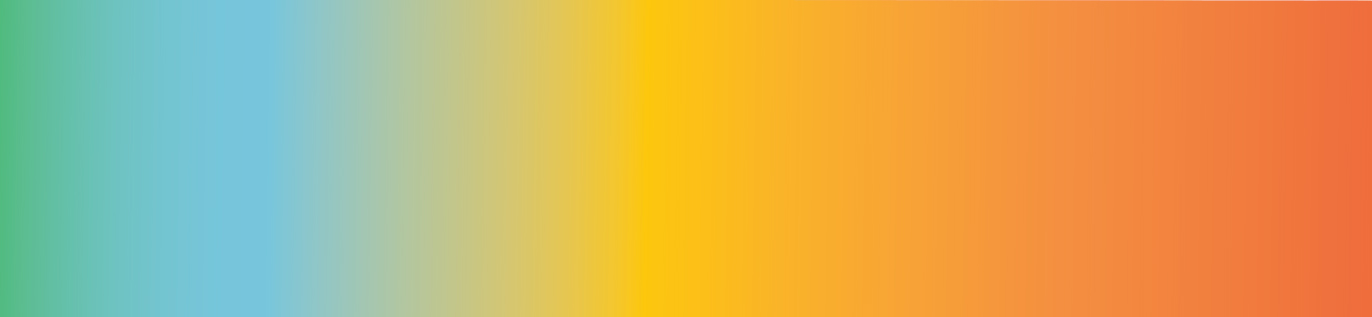 IPFCC’s Virtual Conference offers…
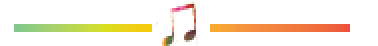 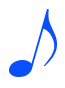 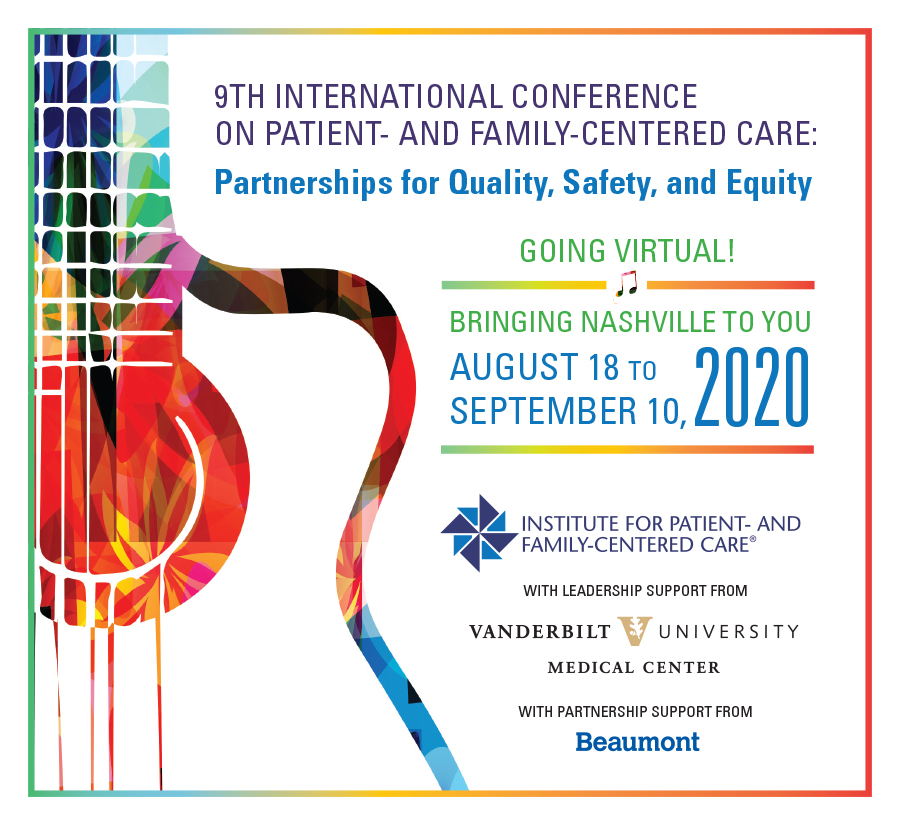 3-day kickoff from August 18-20 with plenaries and featured sessions 
Interactive Poster Gallery
46 breakout sessions and weekly “ask an expert” sessions from   August 25 – September 10
Over 60 posters
Nashville-themed surprises and prizes
Opportunities to connect with presenters and fellow attendees
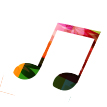 For more information and to register today, visit:
www.ipfcc.org/events/conference.html
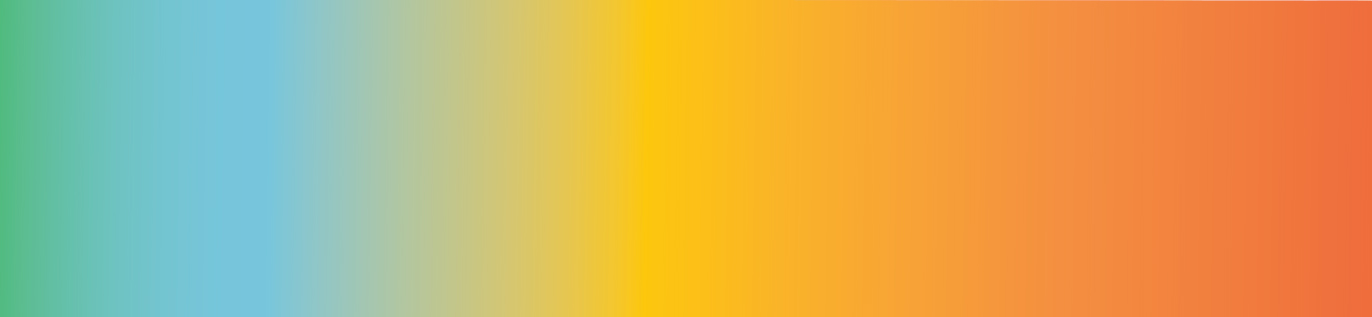 Highlights of the Virtual Conference
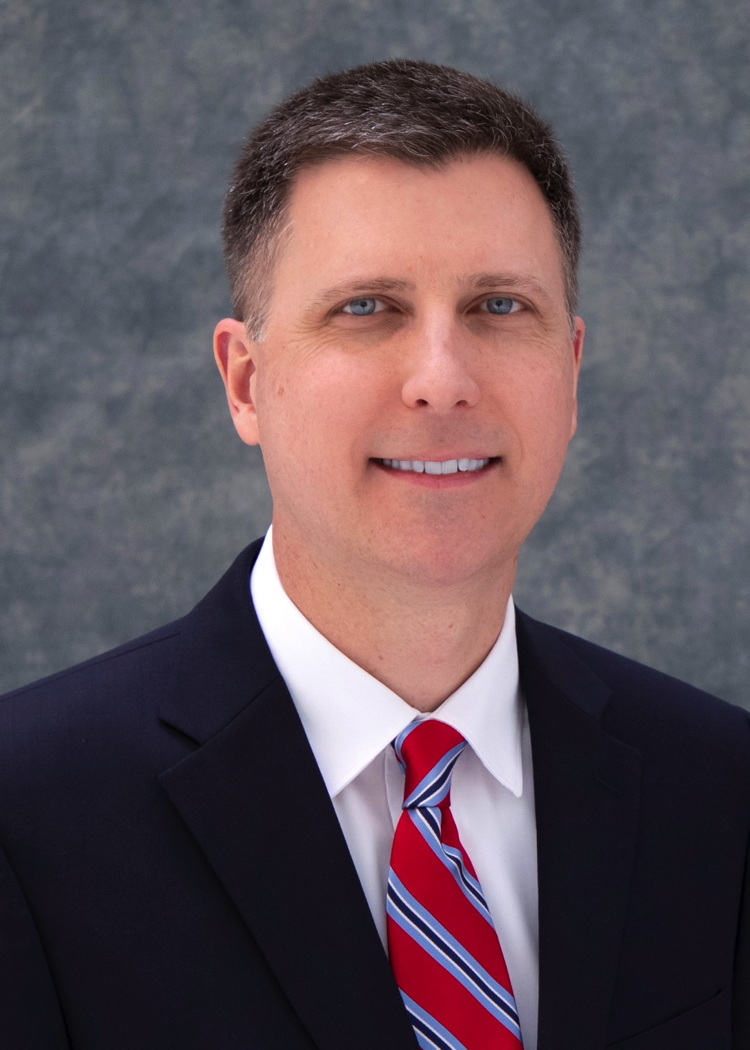 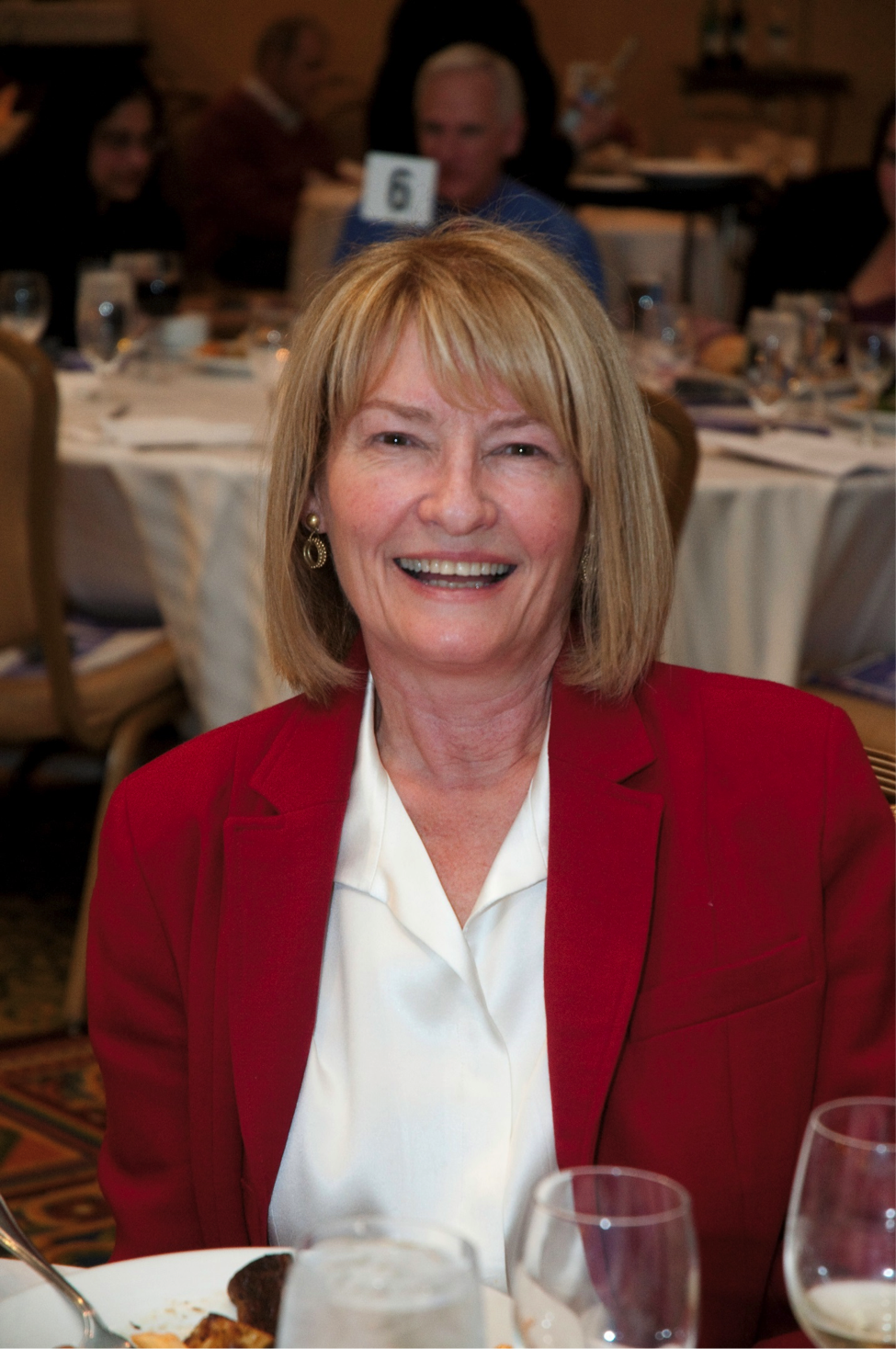 Building on today’s conversation: 
Primary Care: New Opportunities for Enhancing Safety and Access
		- Jeffrey Brady, MD, MPH	
		- Susan Edgman-Levitan, PA
Addressing Trauma, Fostering Equity, Building Community Resilience 
		Wendy Ellis, DrPH. MHP
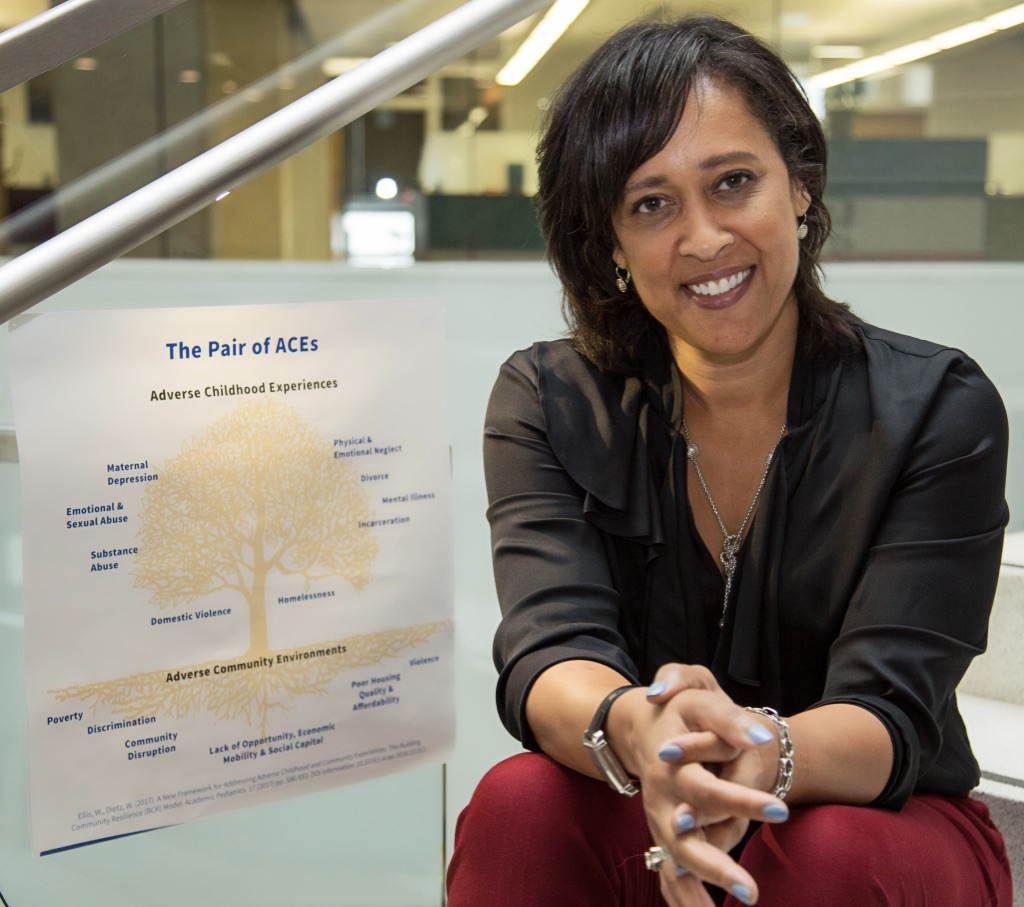 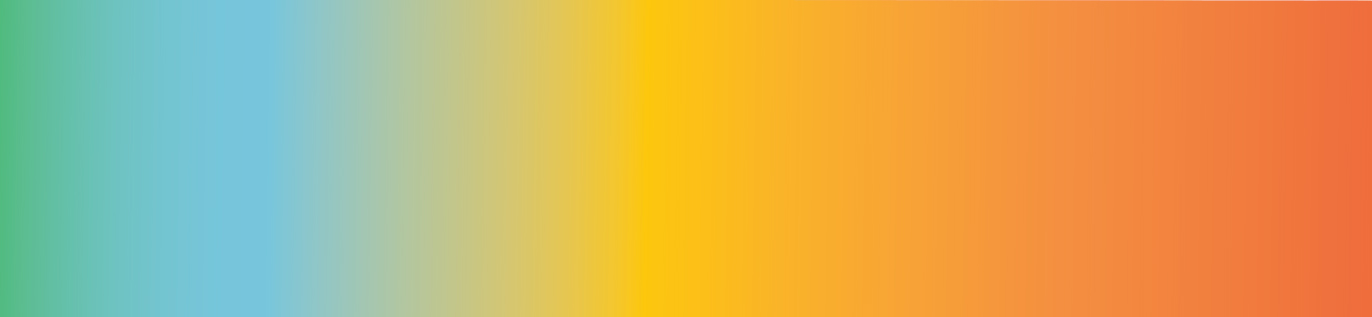 Unique Features of the Virtual Conference
All sessions are recorded and accessible “on demand.”
FAQs for attending a virtual conference: www.ipfcc.org/events/conference.html
IPFCC conference in its virtual format means that sessions are available to use for leadership development or continuing education for staff, clinicians, and PFAs and Patient and Family Advisory Councils.
Virtual conference sessions can be used as the introduction of core partnership concepts and strategies for safety and QI teams.
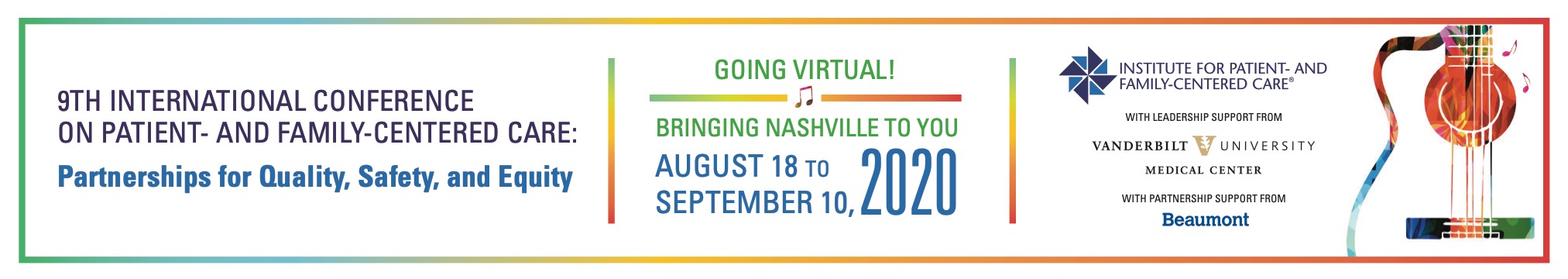 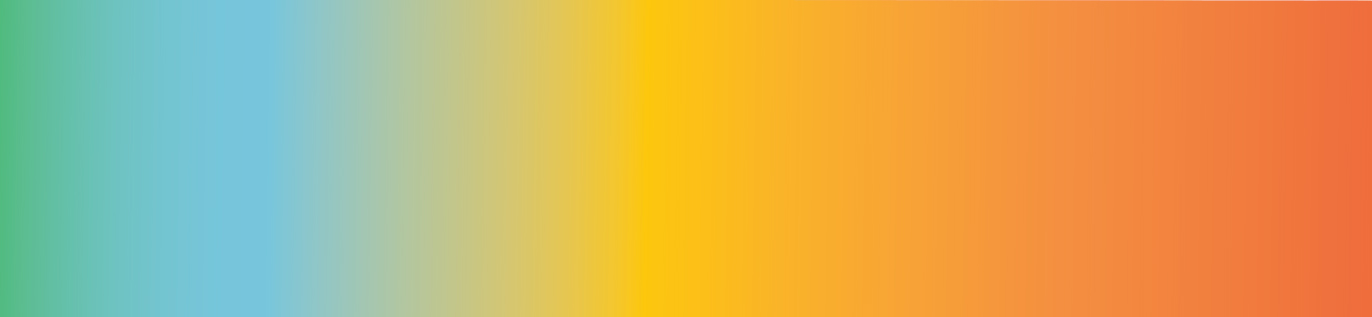 Register to Win!
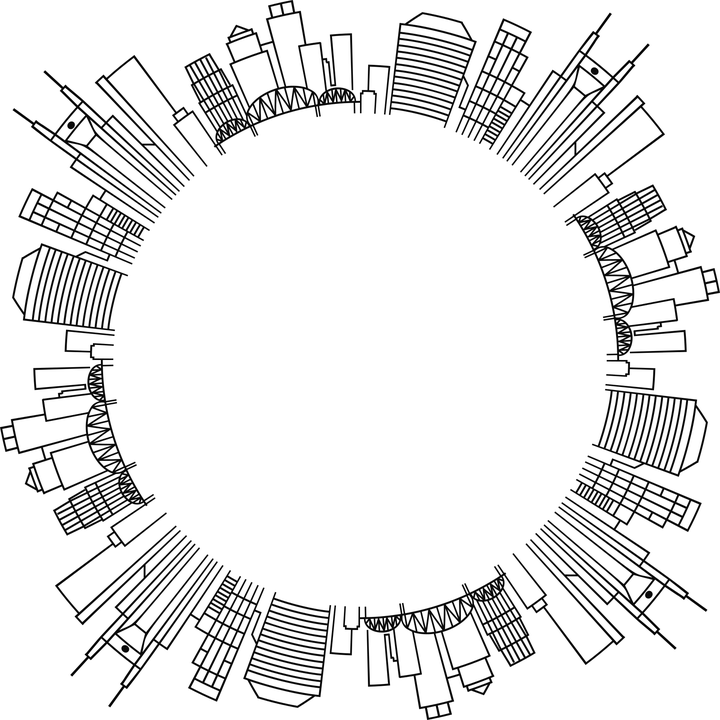 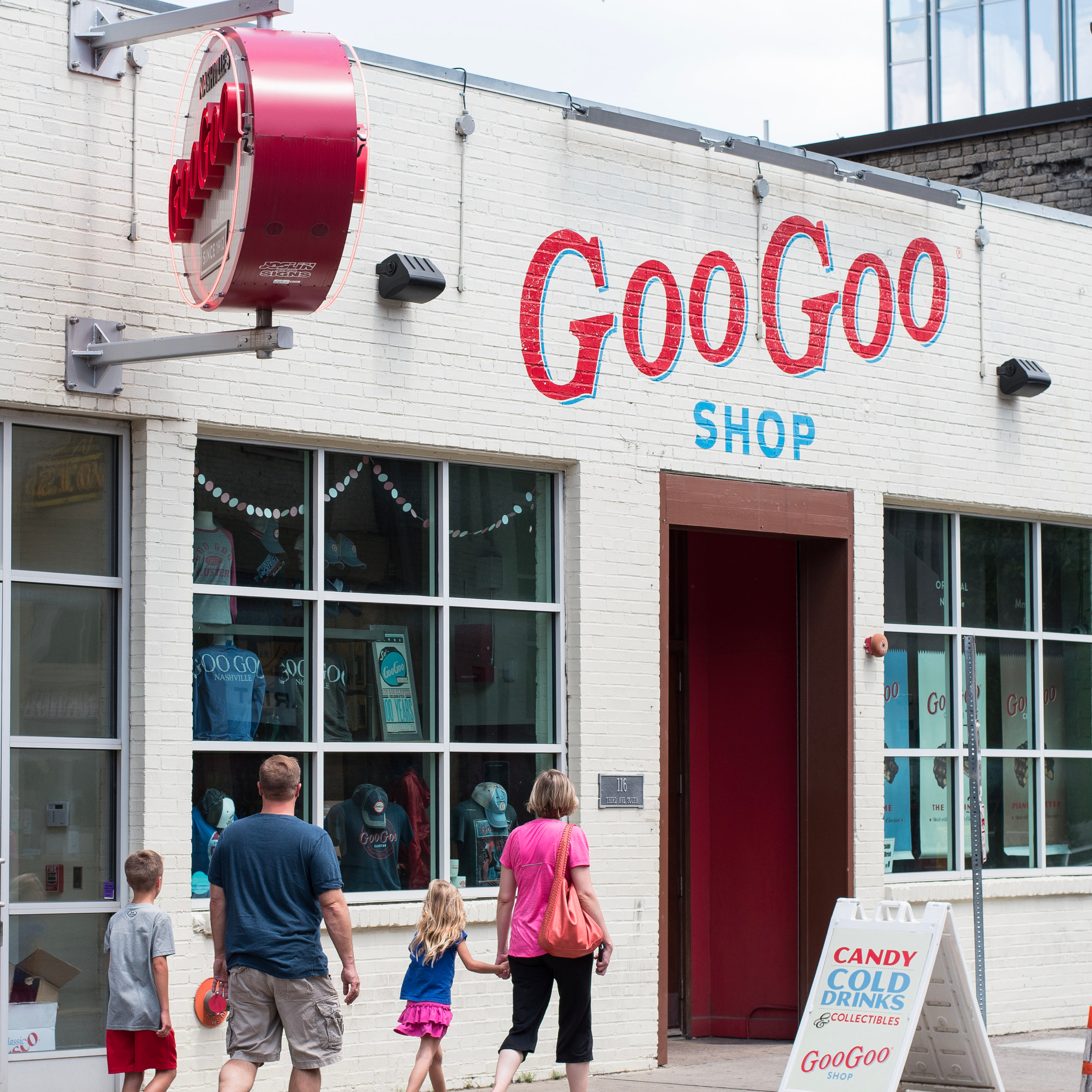 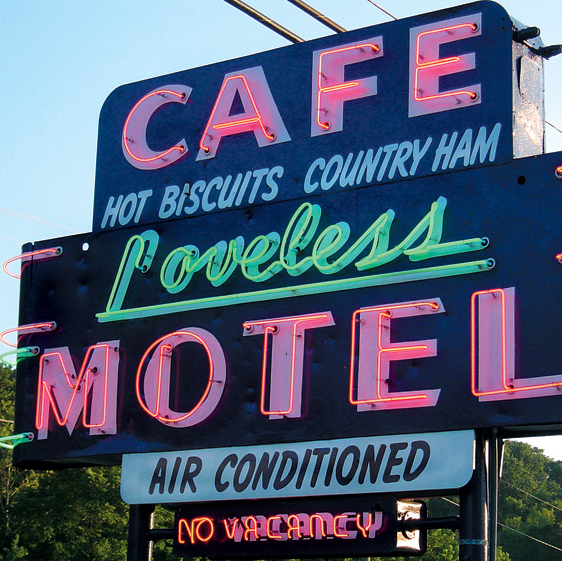 Bringing


To You
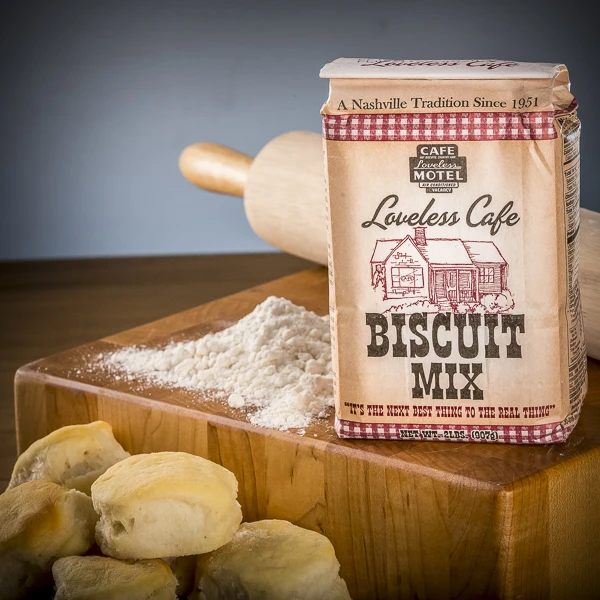 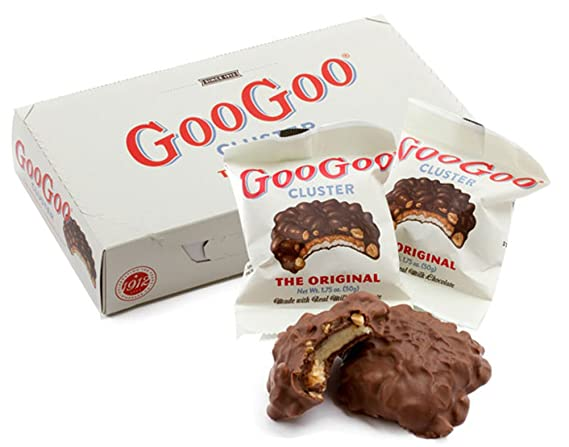 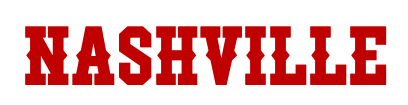 Loveless Café Biscuit Mix
Goo Goo Clusters Gift Certificate
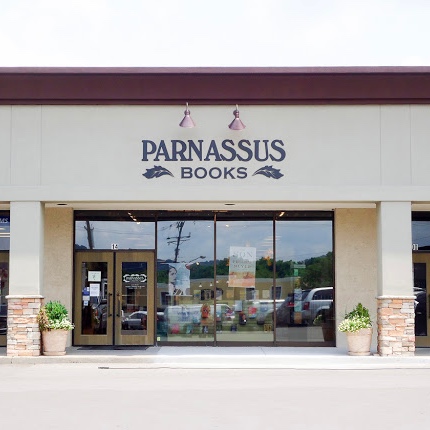 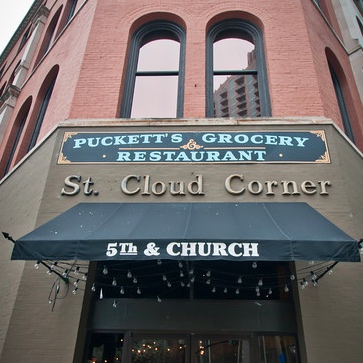 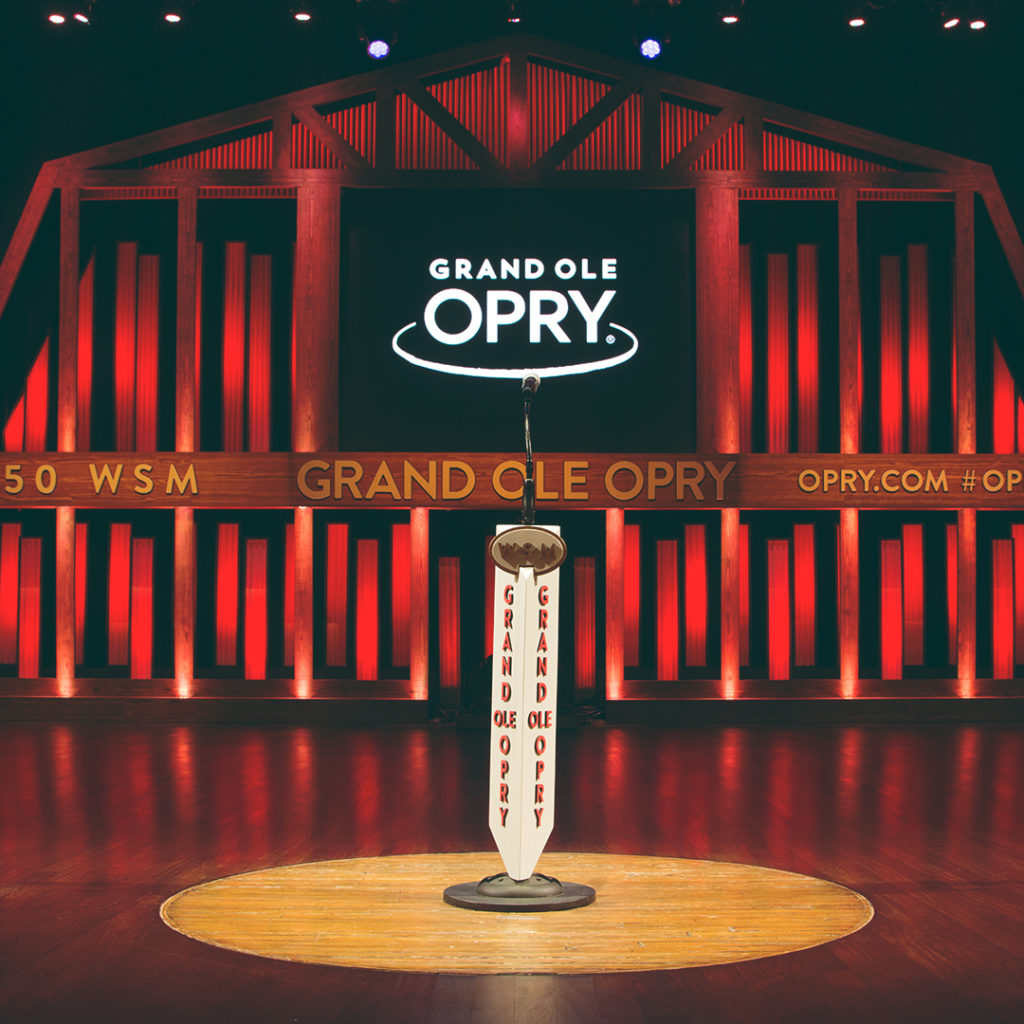 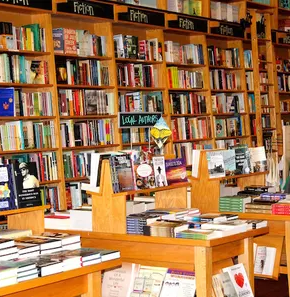 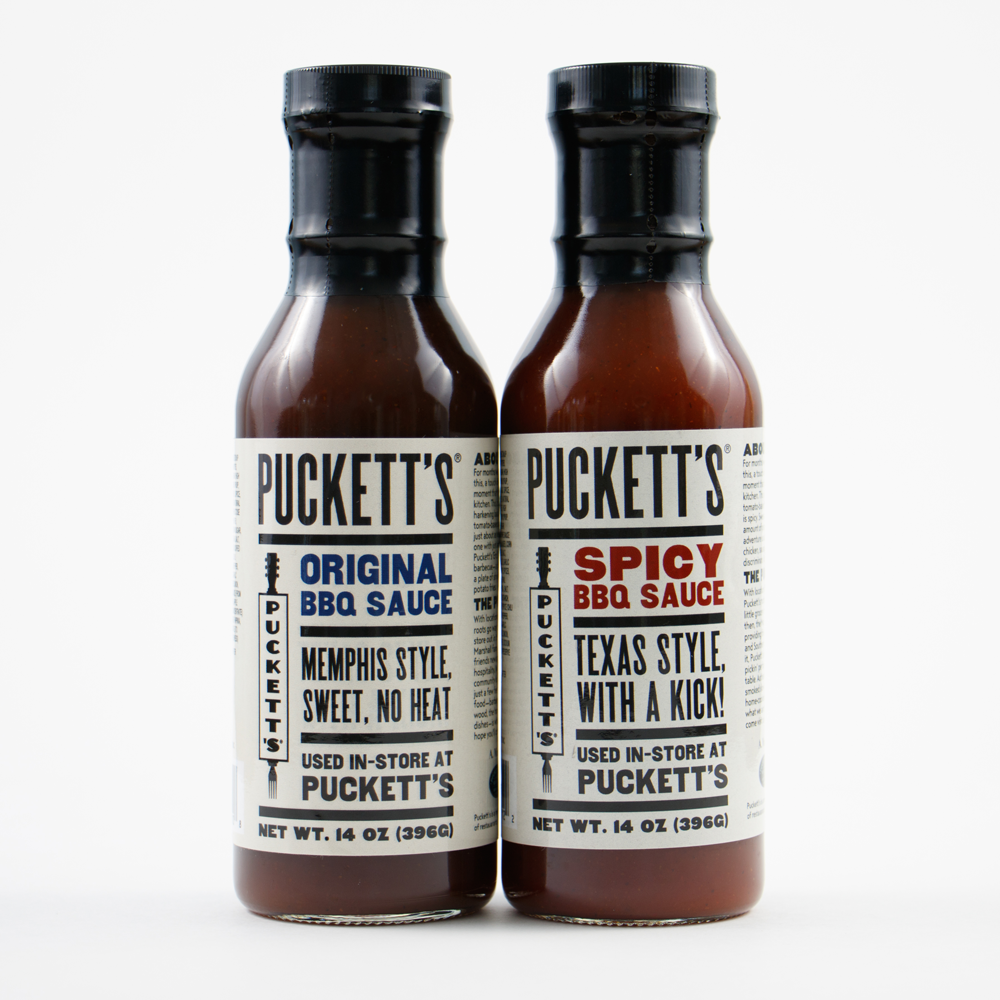 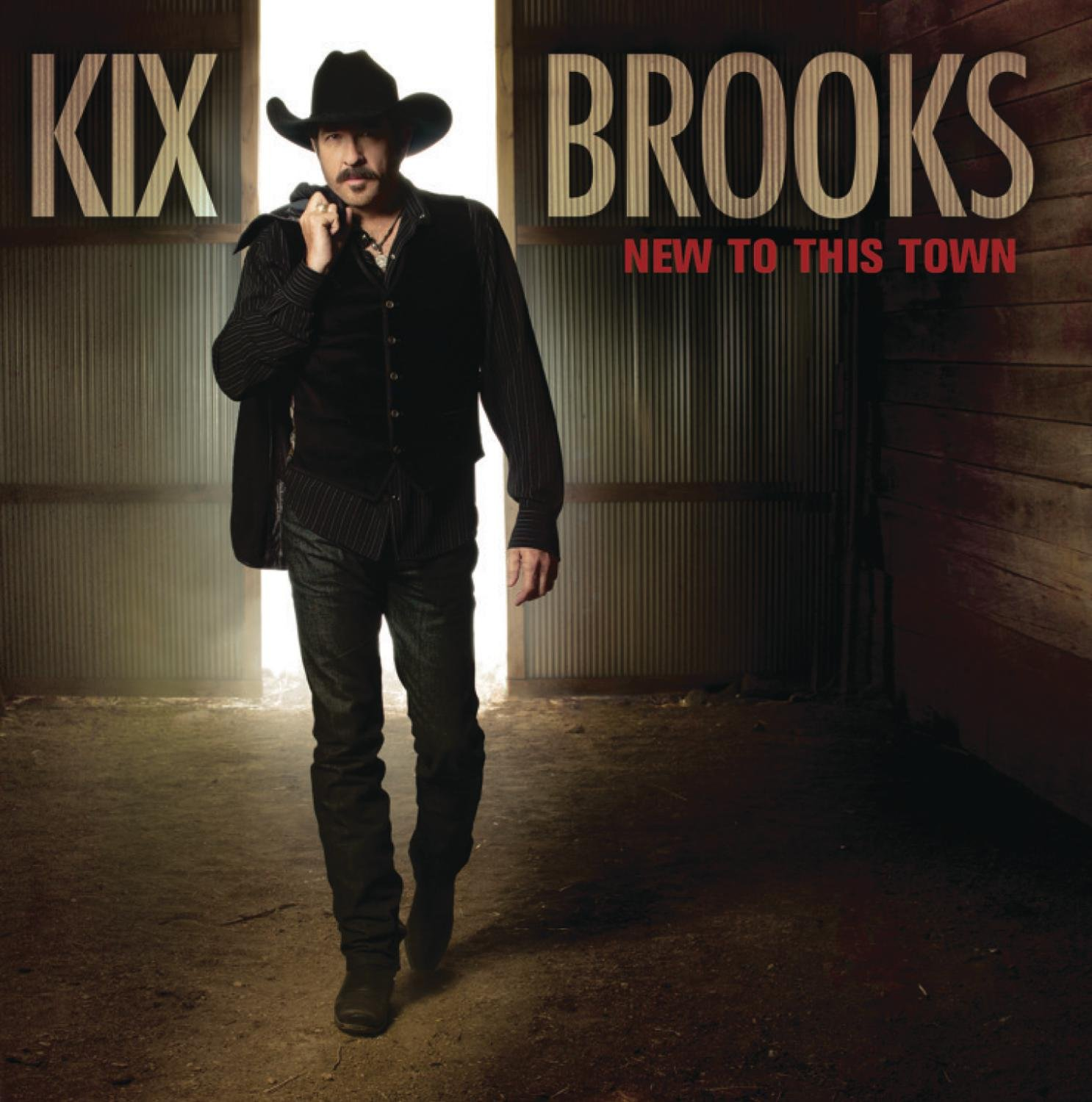 Parnassus Books
Gift Certificate
Puckett’s BBQ Sauce
Kix Brooks’ 
“New to This Town” Album
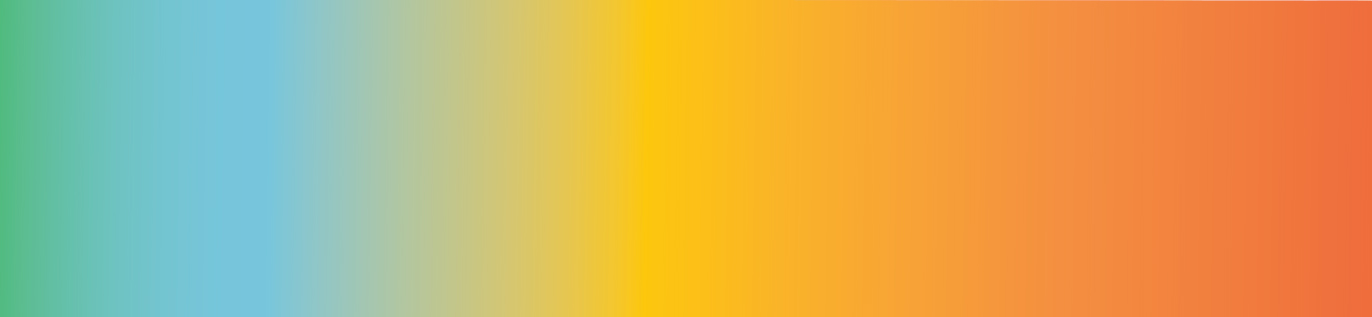 Thank You to Our Sponsors
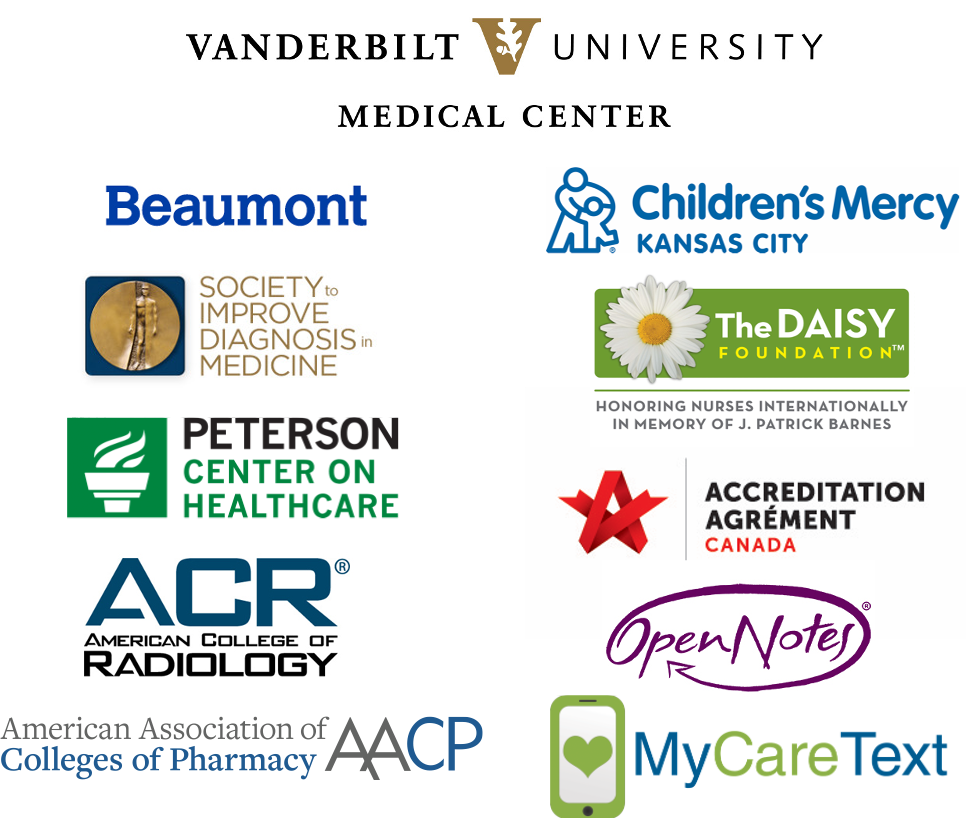 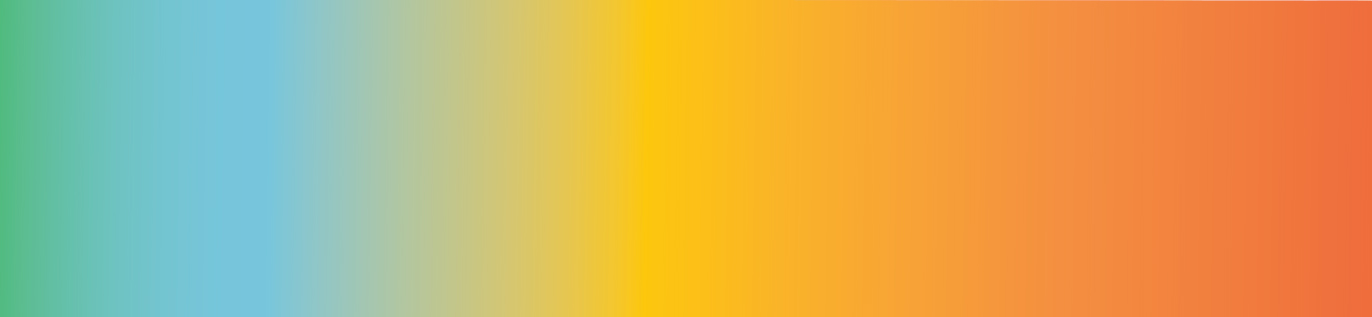 Special Thanks to . . .
IPFCC’s International Conference Ambulatory Programming is sponsored by:

 

https://petersonhealthcare.org
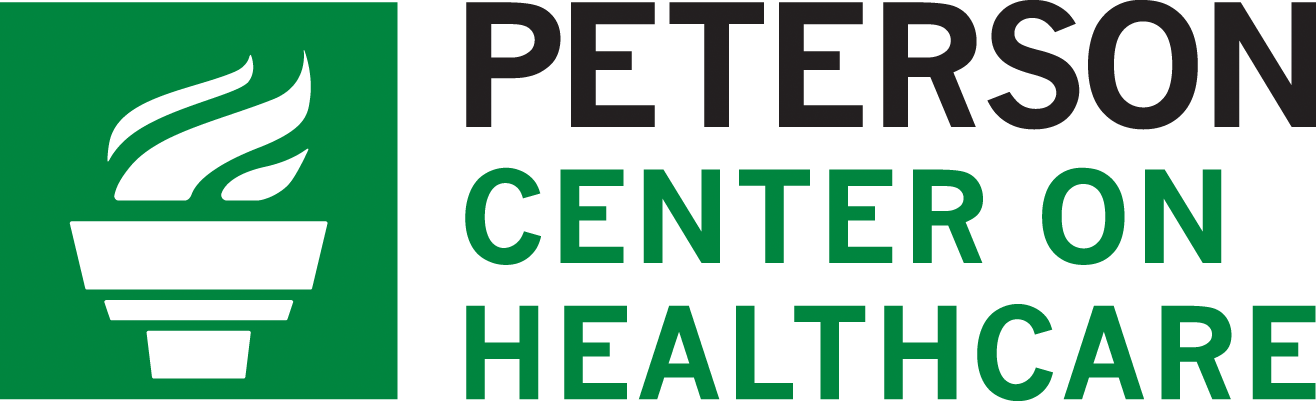 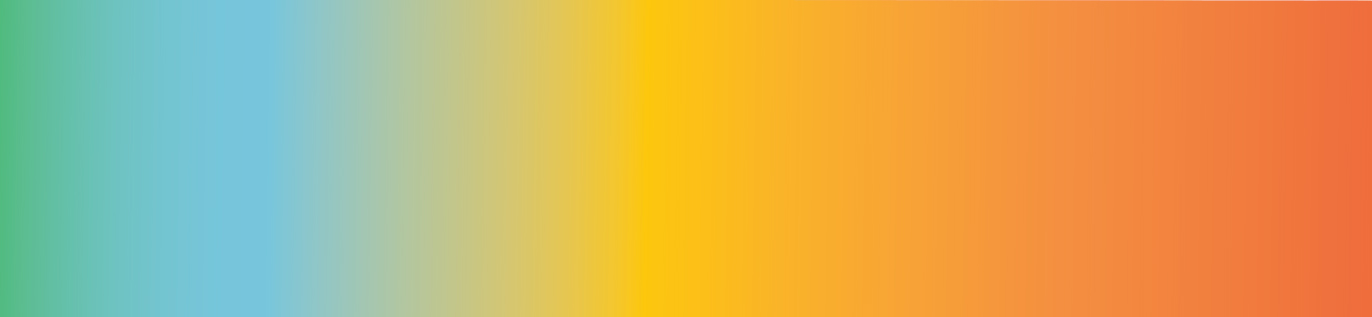 Creating Your Telehealth Platform Hand in Hand with Patients: The Cambridge Health Alliance Story
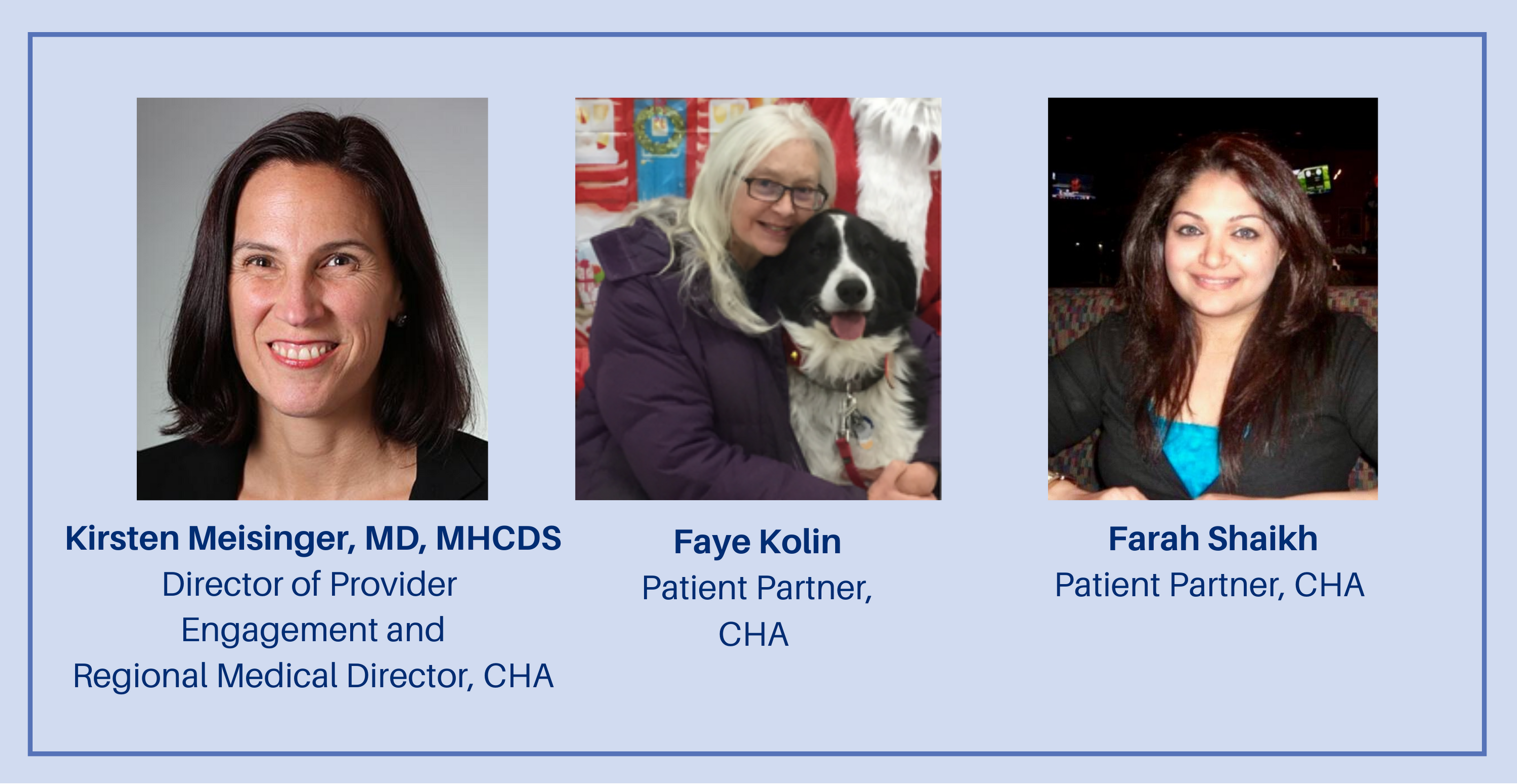 Co-creating Telehealth with 
Patient Partners during COVID:
 
The Cambridge Health Alliance Journey
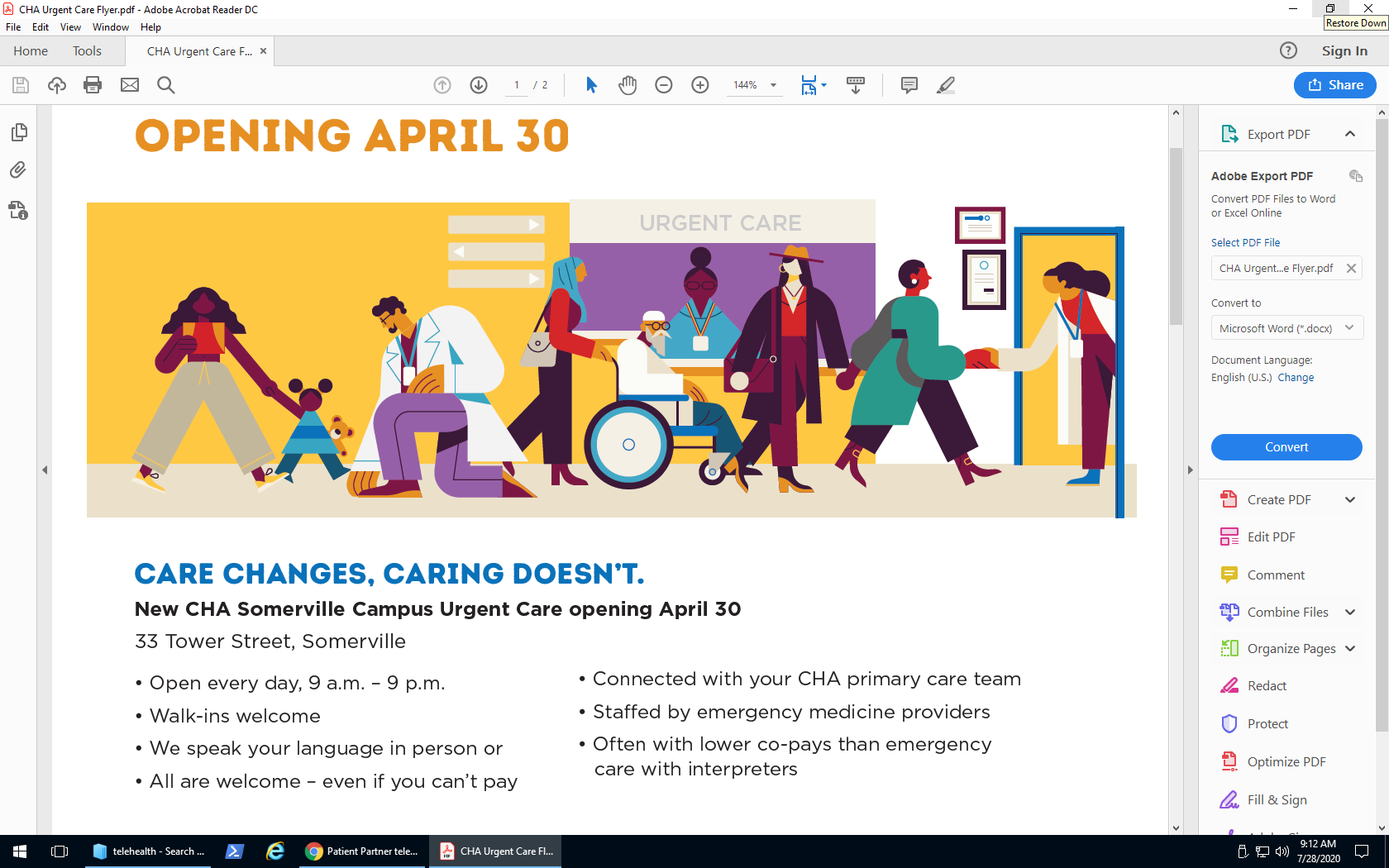 11
So, this happened...
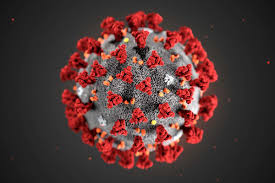 12
[Speaker Notes: Kirsten]
Friday March 13, 2020
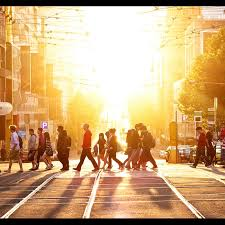 It was 62 degrees F.

We were starting to see lots of people with upper respiratory symptoms, some with fevers

Windsor St. did the first televisit pilot from the clinic
13
Town Hall for Telehealth at CHA
or, WOW, a lot has changed in the past 3 weeks!
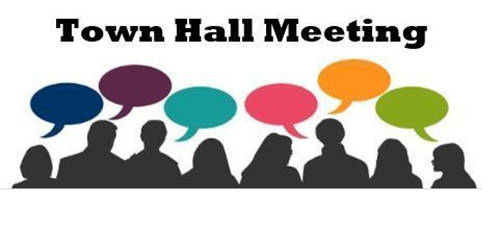 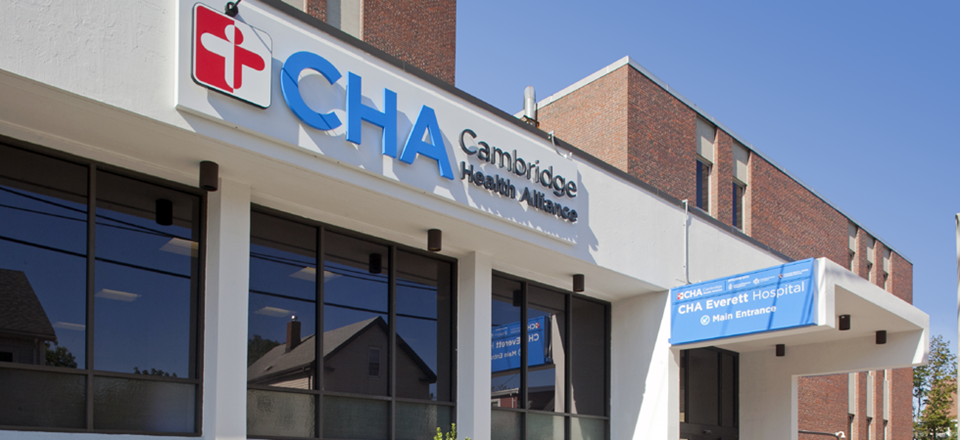 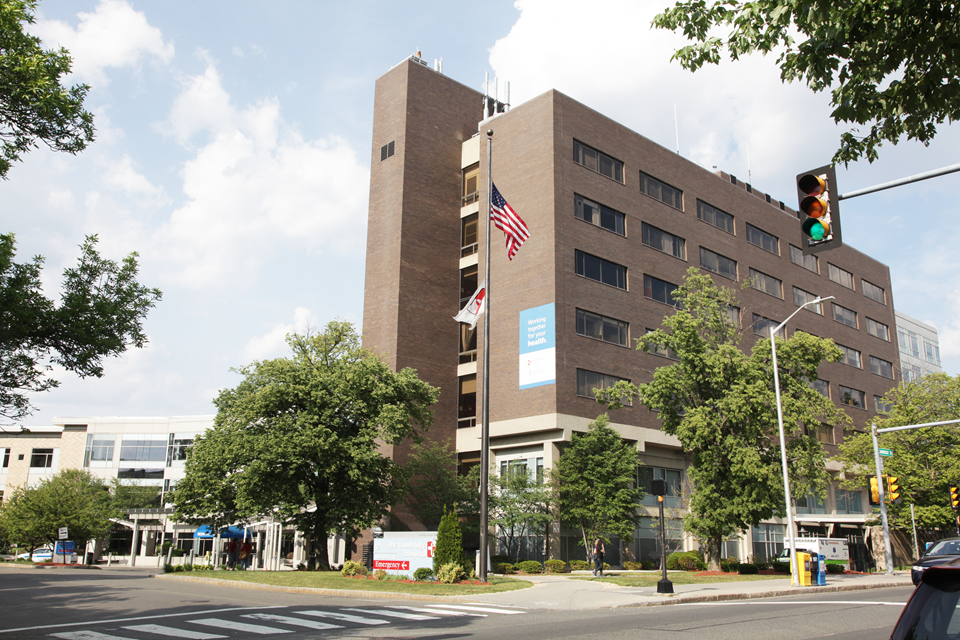 Cambridge Health Alliance (CHA) is a public safety net healthcare system north of Boston that serves 120,000+ patients in its primary care panels.

CHA has two acute care hospitals, 13 primary care practices, three school based health centers and a PACE program.
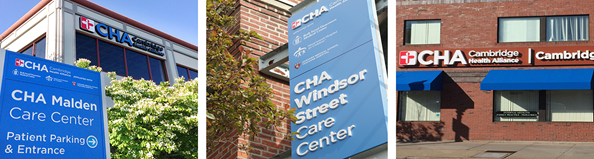 700,000 annual outpatient visits, including emergency and BH, and 10,000 hospitalizations (medical, surgical, psychiatric, obstetric, newborn care)
15
TELEVISITS
Goal – Reduce the risk of COVID-19 infection by providing as many visits as possible as a virtual “visit” by phone. These “TELEVISIT” encounters are designed to mimic, as much as possible, office visits

Key features of the new process:
Patients calling for new appointments are defaulted to TELEVISITS using new guidance and protocols (in addition to usual triage processes) 

NO in person visit possible unless televisit done first

For patients with symptoms, route to respiratory call center 

Staff and providers use the new visit type called “TELEVISIT” in scheduling and documentation
16
Faye Kolin — longtime CHA patient and member of the  CHA’s Innovation team
Participation in the Center for Mindfulness and Compassion online programming
Watching the changes on CHA Facebook
Reactions to communications about how to get care and stay safe
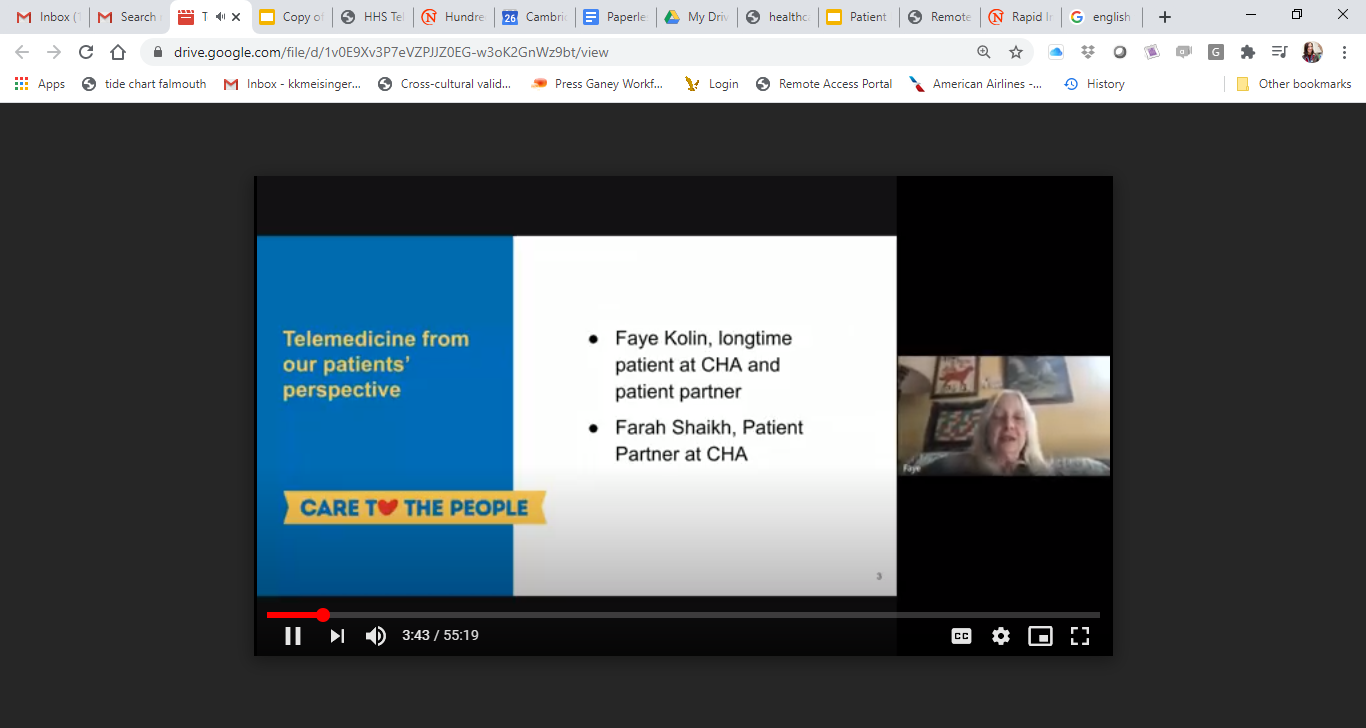 17
[Speaker Notes: Faye]
Farah Shaikh
Experience of care for herself and family (parents, grandparents and kids!) during the pandemic
Video vs telephone
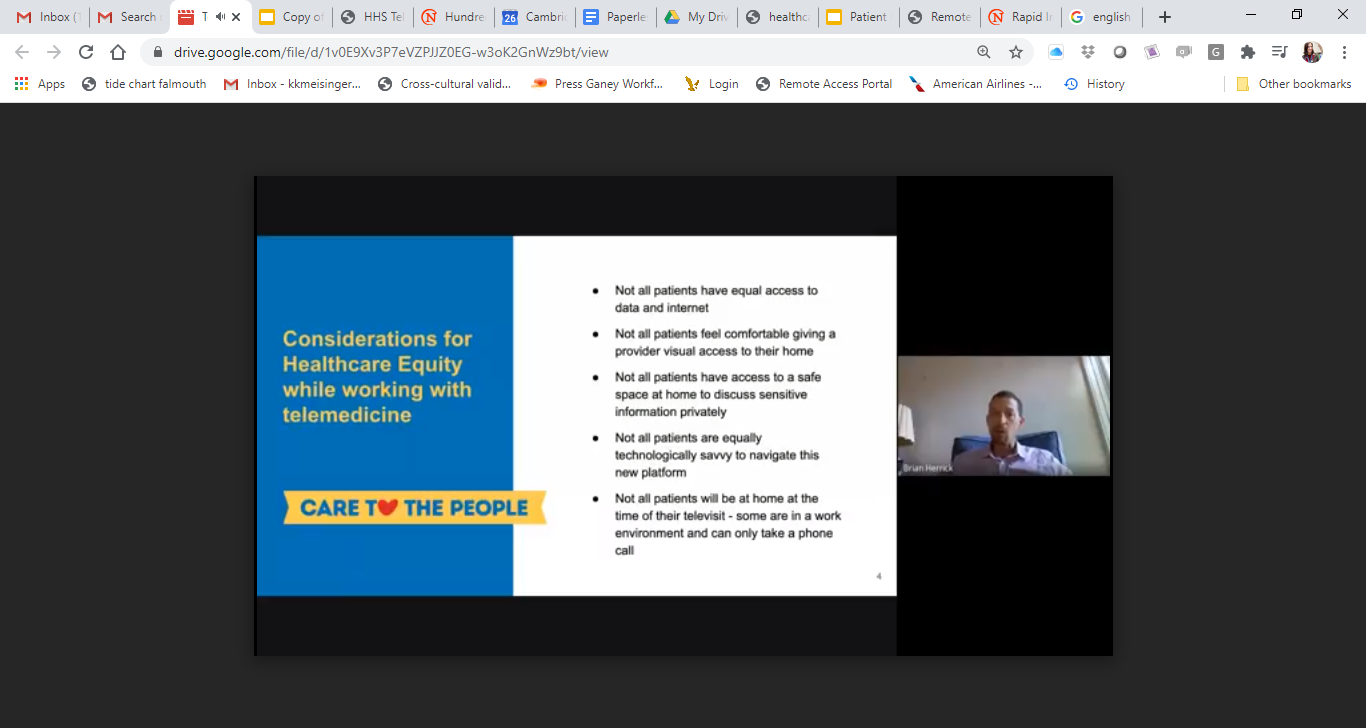 18
[Speaker Notes: Farah]
Mobilizing Healthcare For A Digital World
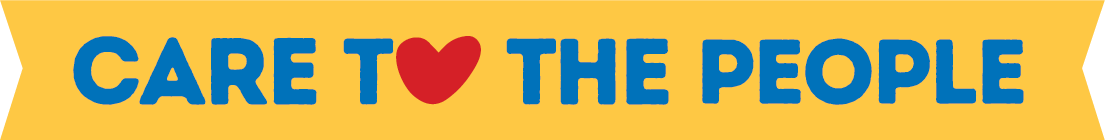 In response to Covid 19, CHA is working with Google and Epic to enable you to serve and connect with your patients despite physical distance.

https://www.youtube.com/watch?v=Hk5SE6ht0Pc&feature=youtu.be
19
[Speaker Notes: Kirsten]
How to Navigate Google Meet

step by step instructions for patients and providers
How we work together
Patient Digital Engagement Committee

Charter:
PDEC Vision: The Patient Digital Engagement Committee will focus efforts on what patients value from digital connectivity and around their wants and needs. It will help patients optimize their digital experience and their health.
PDEC Mission: Patient Digital Engagement will focus services to meet patient needs in real time and create an easy and user-friendly patient virtual experience.
Patient Partners from the start, now 2 partner voices on each sub-committee as well
Meet monthly with report outs by sub-committees on the work progress
Each meeting starts with a word from our patient partners and a review of the previous meeting’s survey results
21
Farah and Faye’s work on the committee
Experience of being patient partners in this work
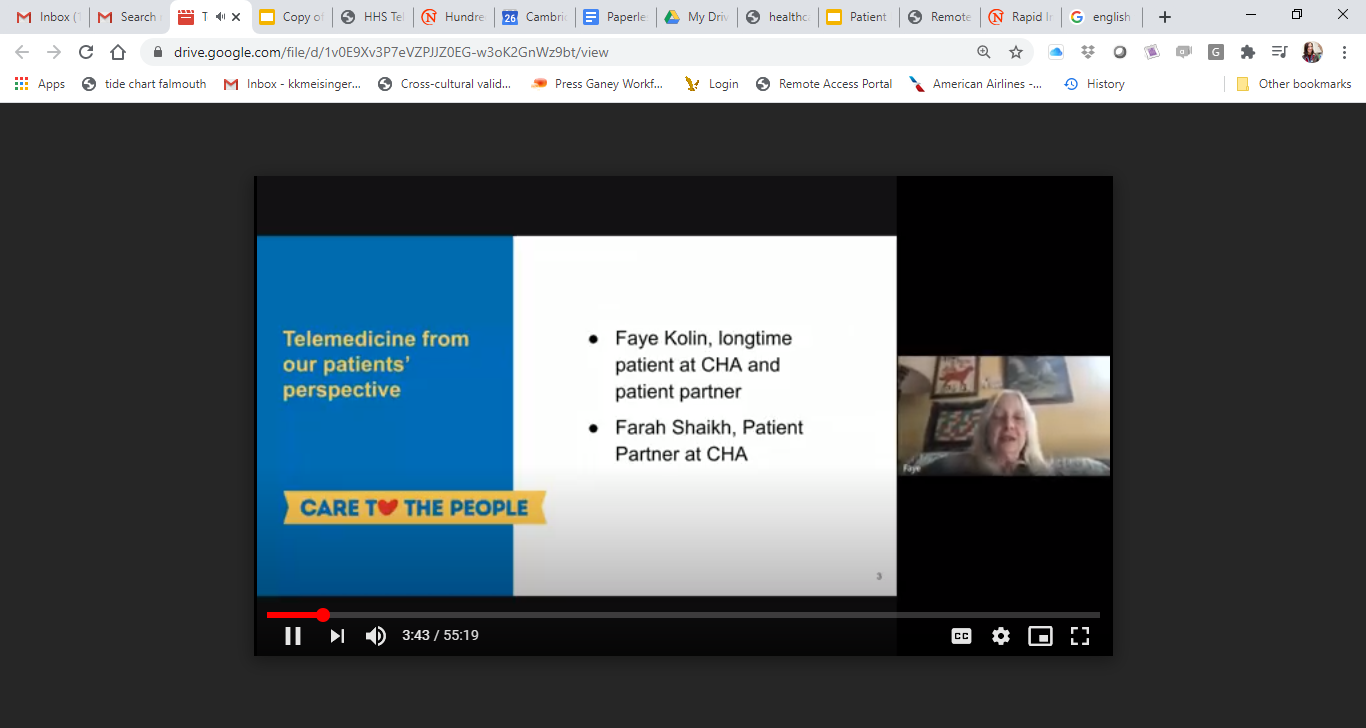 22
Conclusions and Questions
This work is neither complicated nor difficult

You too can do this!

Be the champion in your system
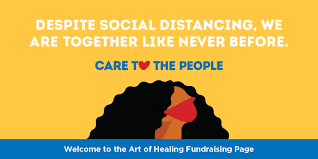 23
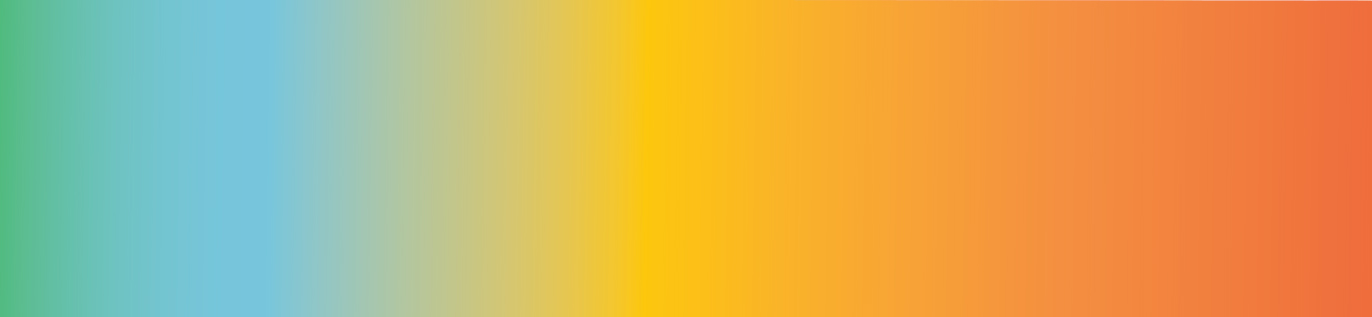 Giveaway Prize
Kix Brooks, Board Chair for the Monroe Carell, Jr. Children’s Hospital at Vanderbilt
Register for both the webinar and Conference for a chance to win Kix Brooks “New to This Town” album!
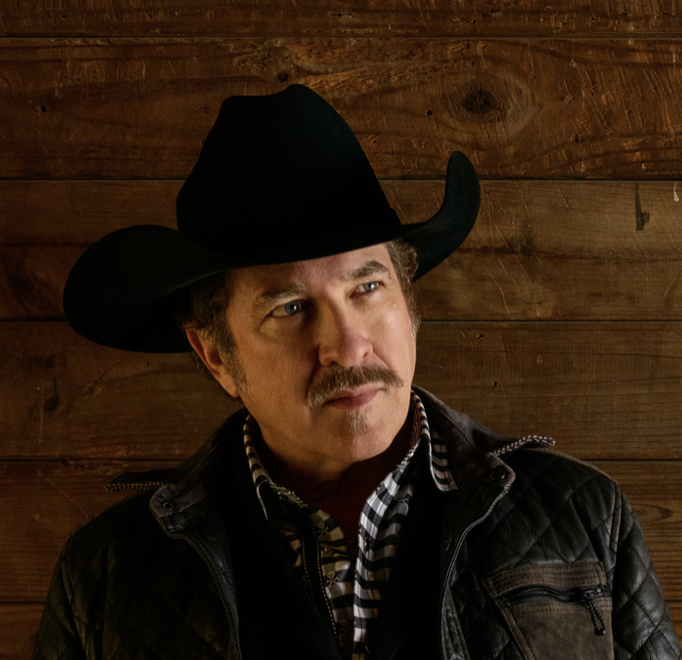 Register for Conference
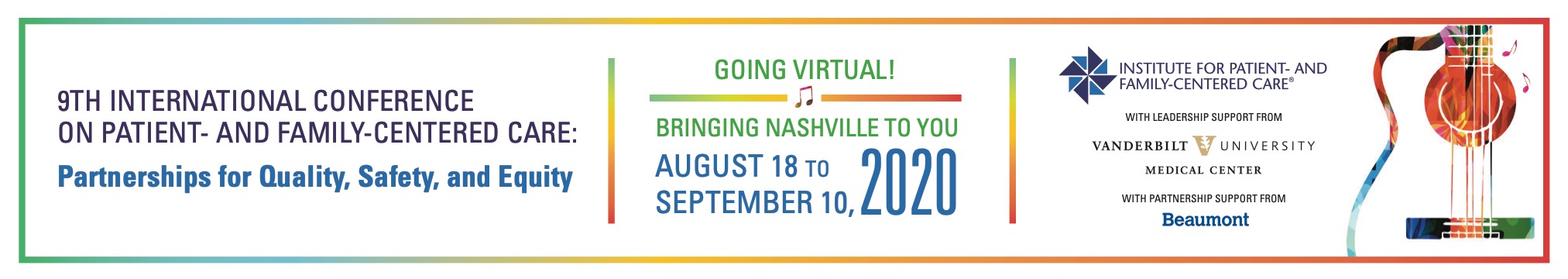 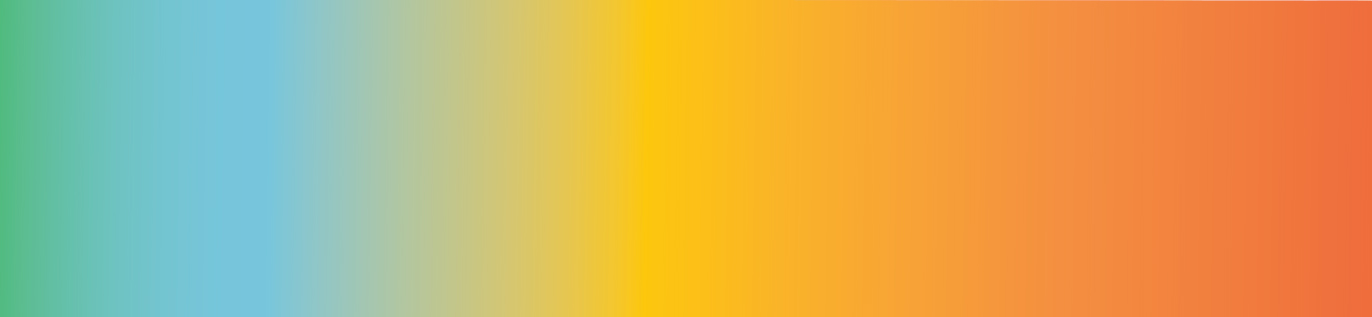 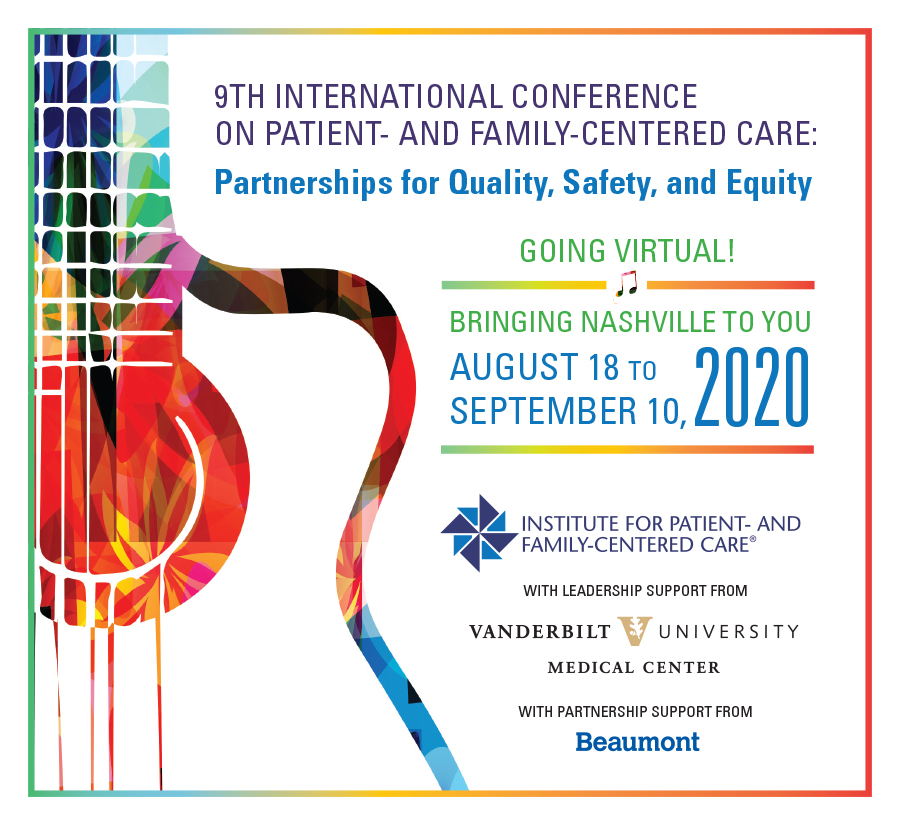 Please complete this     short survey: 
https://www.surveymonkey.com/r/FQQPGKZ